25 октября прошла акция «Посади свой тюльпан».
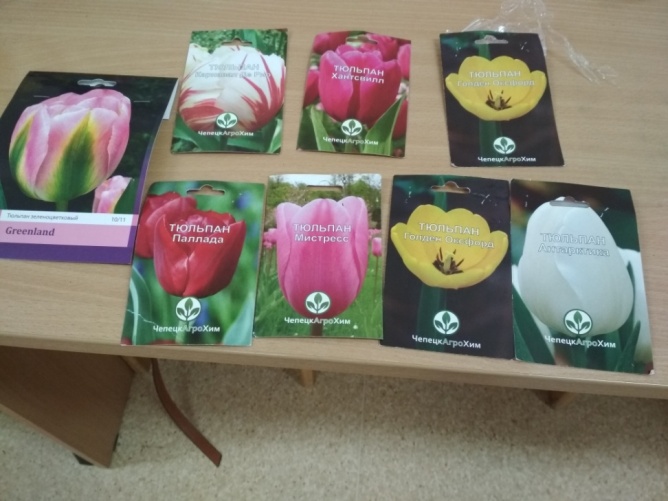 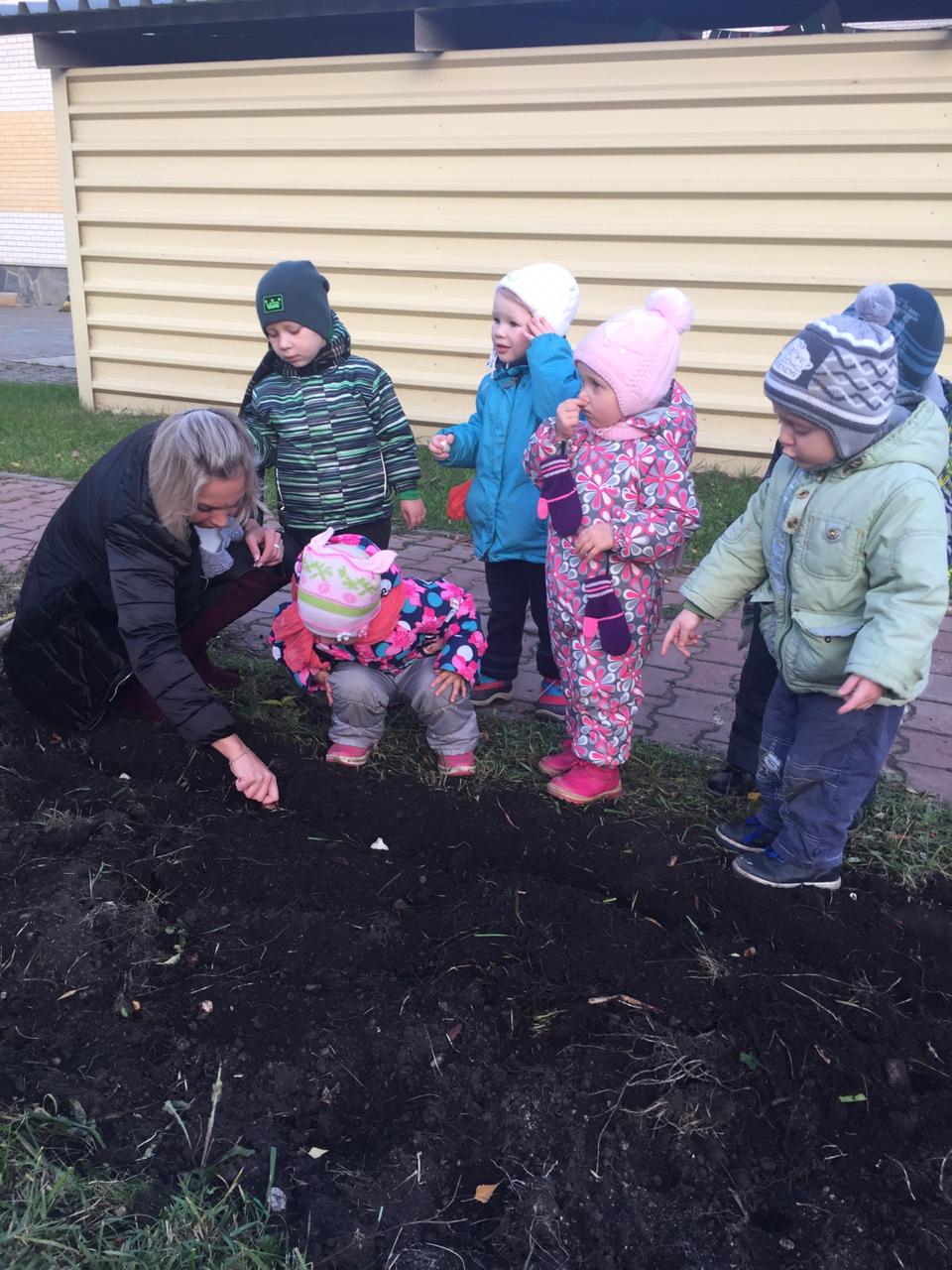 Дети всю неделю приносили луковицы тюльпанов и с нетерпением ждали момента их высадки на клумбу. Каждый воспитанник посадил свой тюльпан.
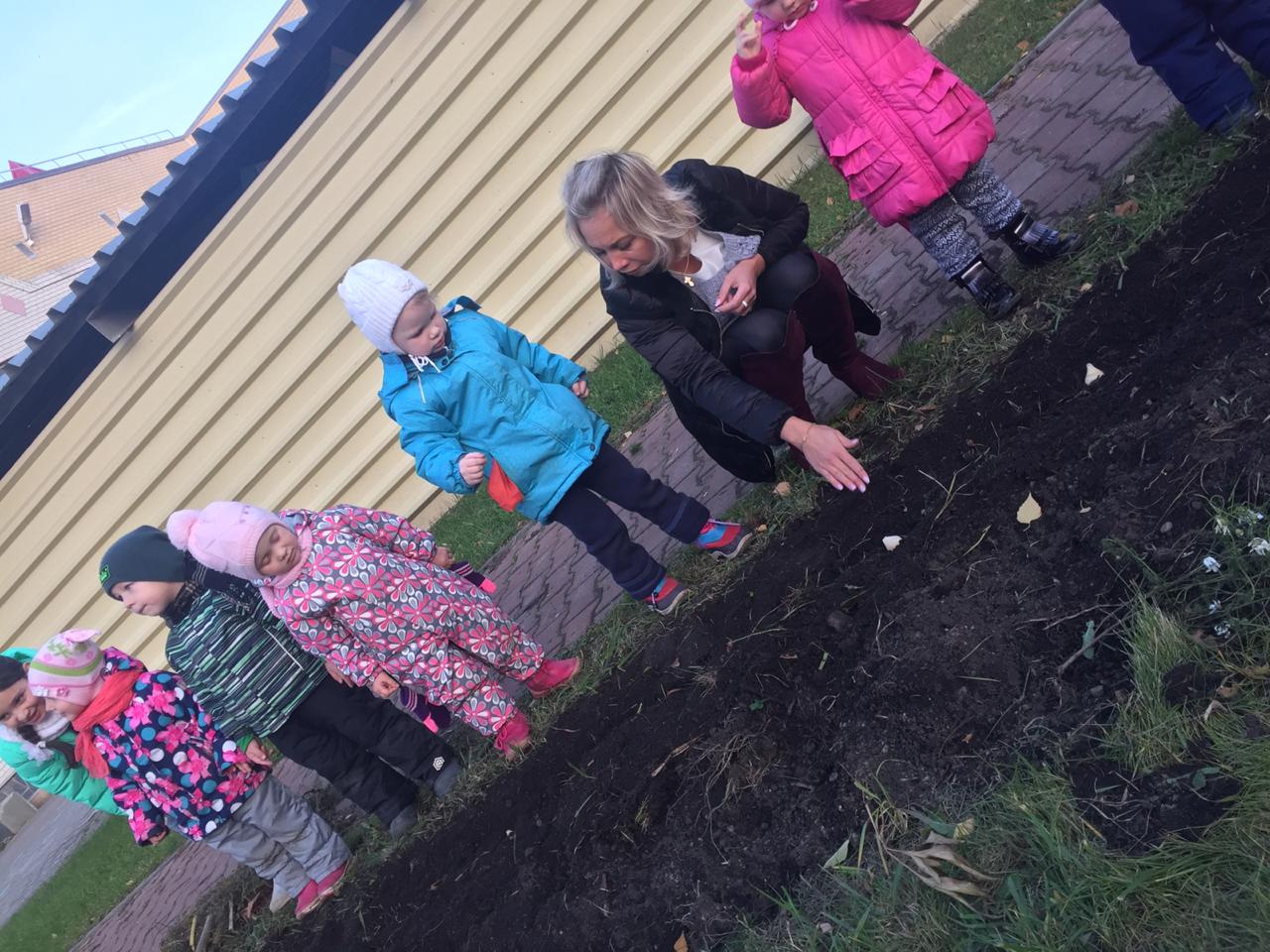 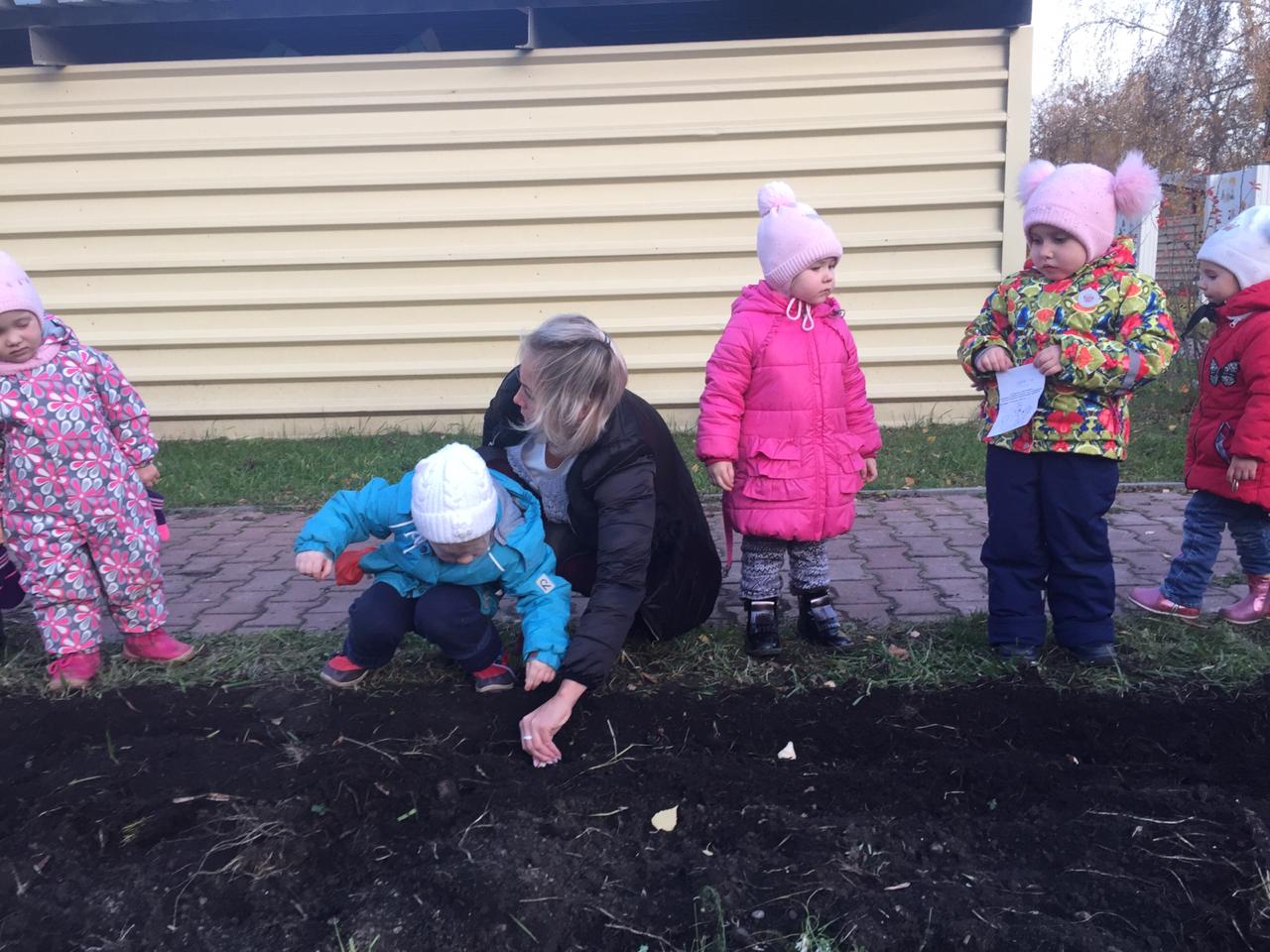 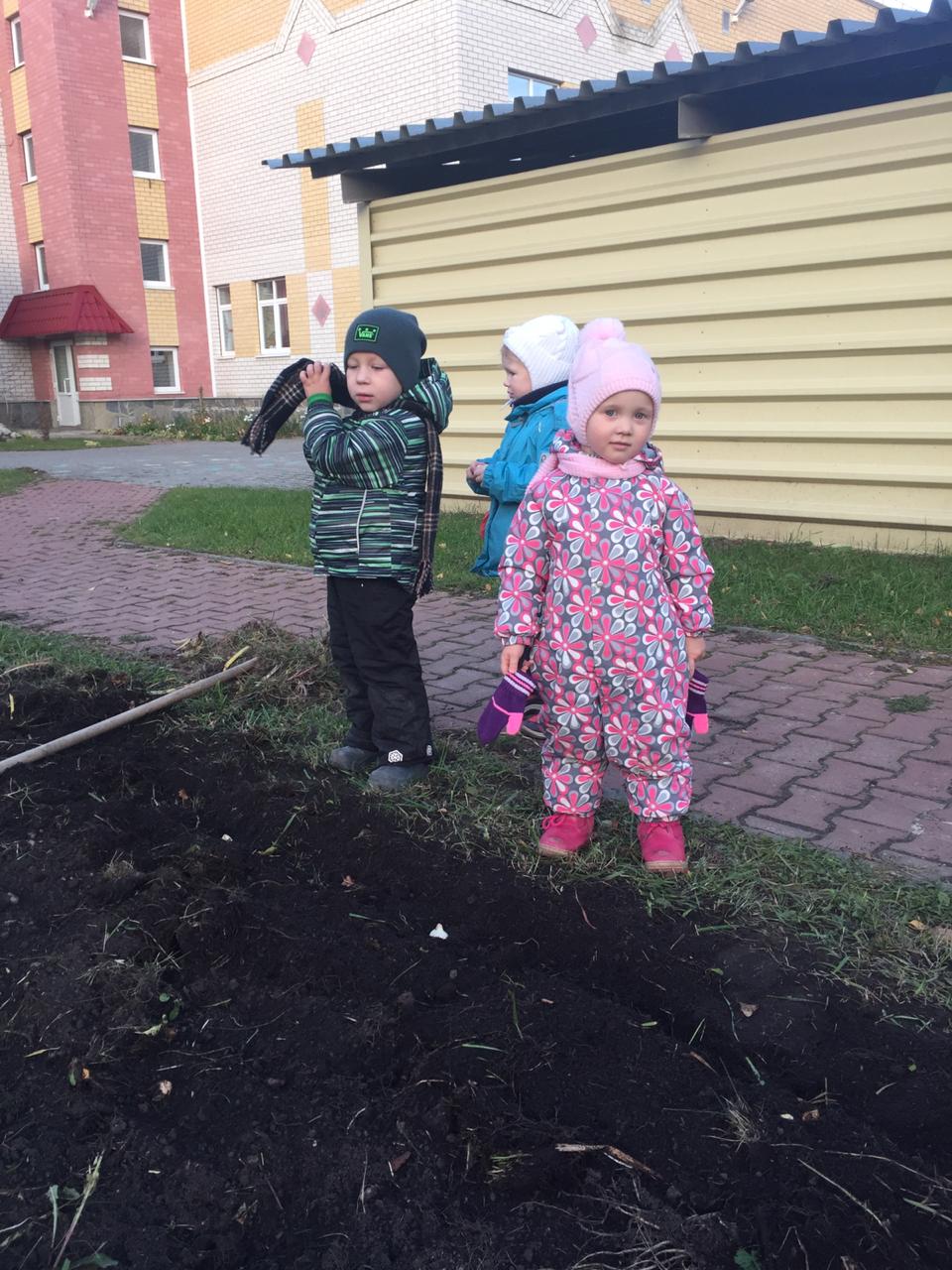 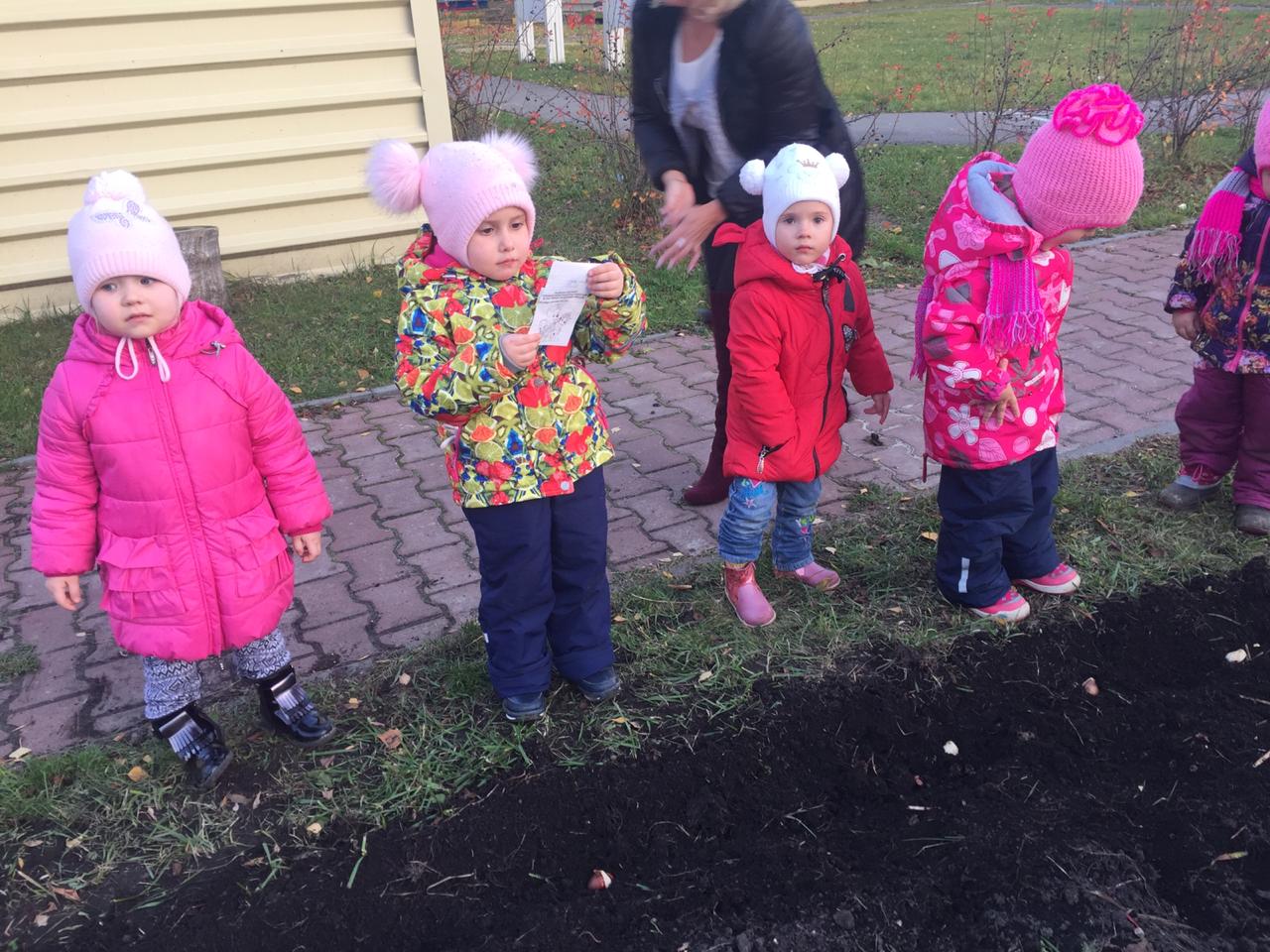 Акция
 "Посади свой тюльпан"
Мы благодарим родителей и ребят, принимавших участие в акции!!!
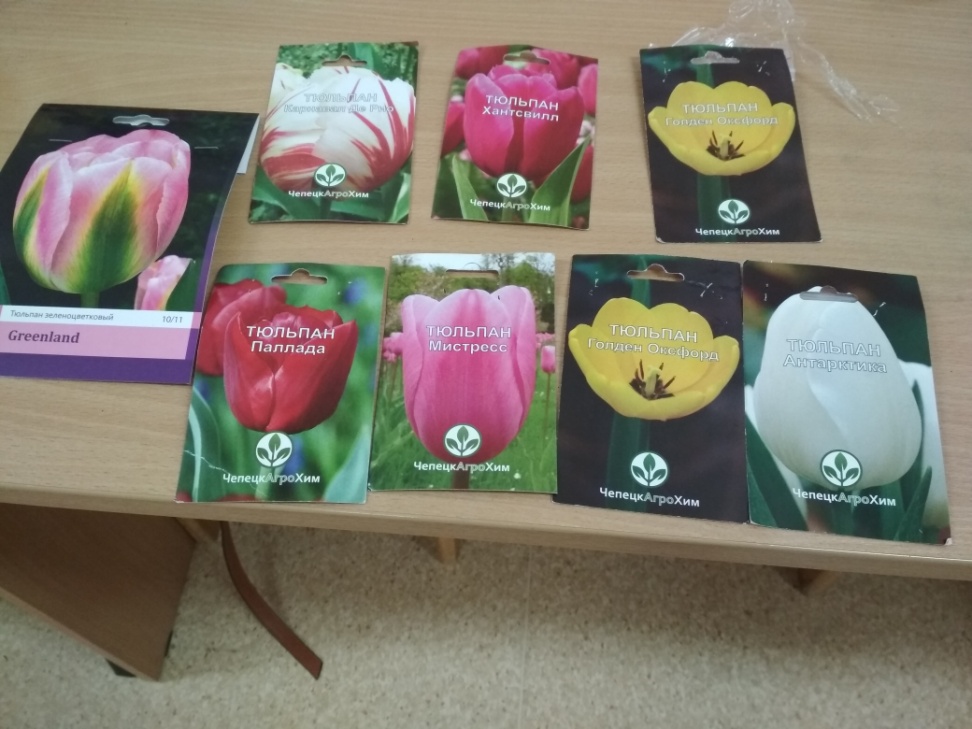 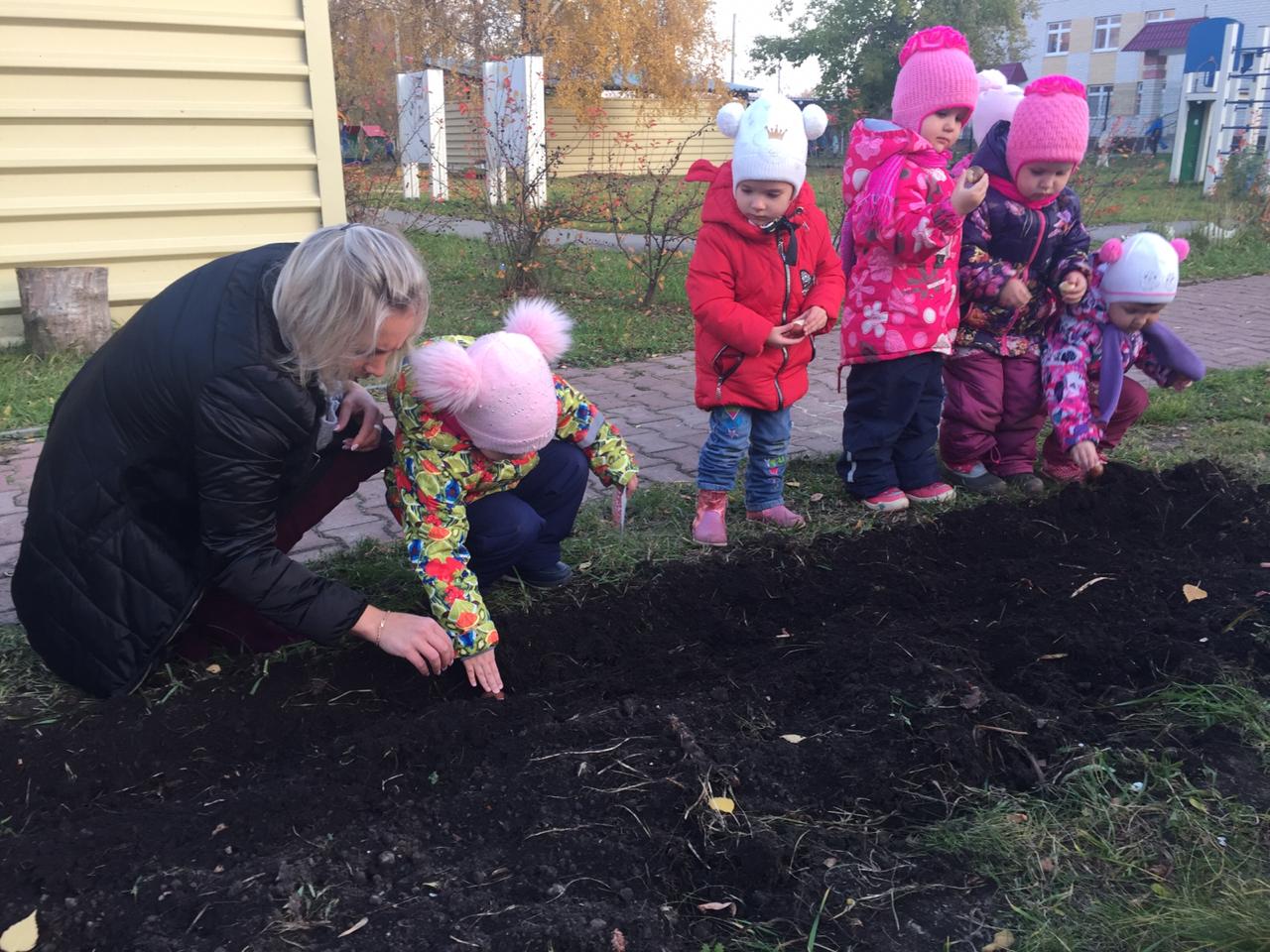 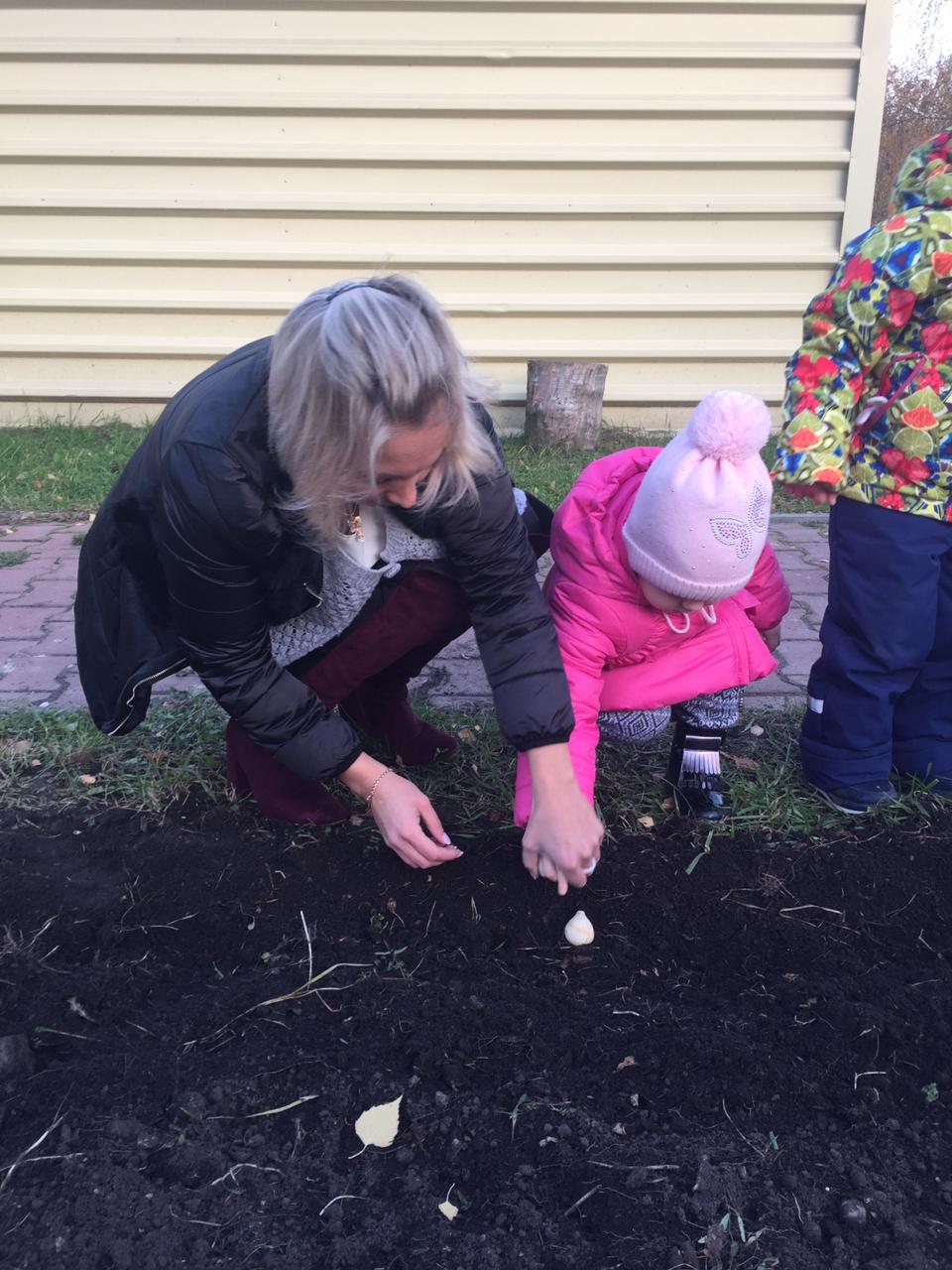 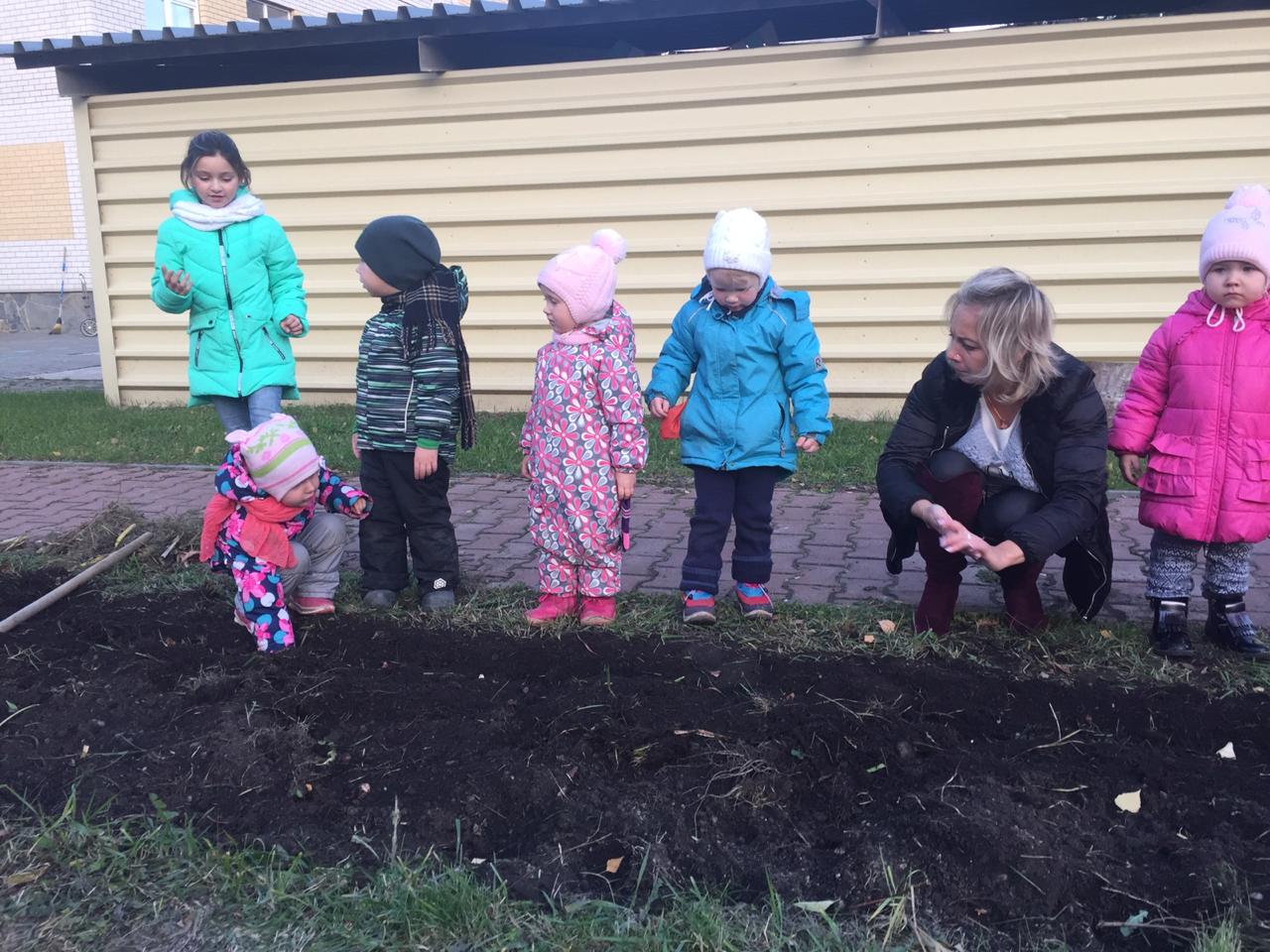 Какими цветами и красками заиграет участок  детского сада – увидим только весной, когда тюльпаны вырастут, окрепнут и зацветут.
Высадили на клумбы луковицы тюльпанов, а весной тюльпаны будут радовать нас яркими красками...